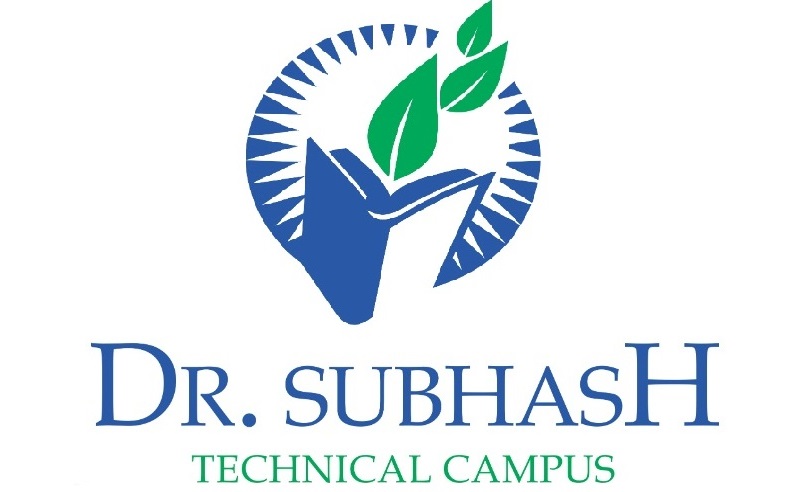 Safety and Protection
Subject : Elements of Electrical Engineering
Department : Electrical Engineering
Group’s members
Roll No.			Name
41.			RATIYA  RAJU	
42.			SATANI  DARSHANA
43.			SAVALIYA  MILAN
44.			SISARA  GOVIND
45.			VALGAMA  HARDIK
46.			VADHER  DARSHAK
47.			VADOLIYA  MILAN
48.			VALA  GOPAL
49.			SHINGADIYA   SHYAM
50.			KARUD  LUKMAN
INDEX
Electric Shock
Safety
Safety Rules
First Aid for Electrical Shock
Grounding or Earthing
Circuit Protection Devices
Earth Leakage Circuit Breaker (ELCB)
Relay
Electric shock
Electric shock occurs upon contact of a (human) body part with any source of electricity that causes a sufficient current through the skin, muscles, or hair. 
Typically, the expression is used to describe an injurious exposure to electricity. 
Very small currents can be imperceptible. Larger current passing through the body may make it impossible for a shock victim to let go of an energized object. 
Still larger currents can cause fibrillation of the heart and damage to tissues. Death caused by an electric shock is called electrocution.
Electric shock
Safety
Safety is the state of being "safe" (from French sauf), the condition of being protected against physical, social, spiritual, financial, political, emotional, occupational, psychological, educational or other types or consequences of failure, damage, error, accidents, harm or any other event which could be considered non-desirable. Safety can also be defined to be the control of recognized hazards to achieve an acceptable level of risk.
 This can take the form of being protected from the event or from exposure to something that causes health or economical losses. It can include protection of people or of possessions.
Safety
Safety Rules
1. DON'T plug a bunch of stuff into one outlet or extension cord.
	It could damage the electrical system in your house or even cause a fire.
2. Make sure all electric cords are tucked away, neat and tidy.
	Pets might chew on electrical cords, and people might trip and fall.
3. DON'T ever climb the fence around an electrical substation.
	If a ball or pet gets inside the fence, ask a grown-up to call the electric company - they'll come and get it out for you.
4. DON'T yank an electrical cord from the wall.
	Pulling on a cord can damage the appliance, the plug or the outlet.
5. Fly your kite far away from power lines or substations.
	The kite and the string may conduct electricity - sending it right through you to the ground.
Safety Rules
6. Ask a grown-up for help when you need to use something that uses electricity.
7. DO look up and look out for power lines before you climb a tree.
	The electricity can go right through the tree branch - and right through you!
8. Have a grown-up put safety caps on all unused electrical outlets.
	Covering outlets will also help save energy by stopping cold drafts.
9. Remind your mom or dad to watch out for power lines when they're using a ladder, chainsaw or other outdoor equipment.
10. Keep electrical stuff far away from water.
	Most electrical accidents around the house happen when people use electricity near water.
First Aid for Electric Shock
The victim usually gets stuck to the source of the electricity, and it is important that you first separate him from the electrical source. 
Turn off the power supply switch and disconnect the plug. It's best to simply turn off the main power supply or pull out the fuse. Often, simply turning off the switch may not stop the flow of electricity. 
In certain circumstances it may be quicker to simply pull the victim away from the electrical source. 
Do NOT touch the victim with your bare hands, or the electric current will pass through you as well. 
If you are barefoot, stand of some clothes or any hand non-conductive material like wood or paper. Make sure you are not standing on anything that is wet.
First Aid for Electric Shock
Throw a blanket over the victim and try to separate him from the source. Make sure you don't touch him though. You could also use dry, nonconductive material such as a wooden broom handle or a chair to separate the victim from the live current. whatever is handy.
Once the victim has been separated, check to see if he is breathing. If breathing has stopped or seems slow, administer CPR immediately.
Let his head be slightly lower than the rest of the body, and raise his legs. Cover the victim with a blanket. 
Move the victim as little as possible. He may have suffered injuries to his spine and neck. 
If the victim has a burn, remove the clothing from the burned area (unless it's stuck to the skin) and rinse it in cool, running water. Cover the burn with a dressing.
First Aid for Electric Shock
Don't apply ice or any other ointment or cotton dressing to the burn. 
Call for emergency medical attention as soon as possible.
PREPERED BY:-
Satani Darshana
THANK YOU